TRƯỜNG TH HỨA TẠO
GV : NGUYỄN ĐẠI PHƯỚC
Thể dục
Bài: ĐỘNG TÁC VƯƠN THỞ, TAY, CHÂN, VẶN MÌNH, TOÀN THÂN. TRÒ CHƠI :“CHẠY NHANH THEO SỐ”
Thứ  năm, ngày 24 tháng 3 năm 2022
Thể dục
Bài: ĐỘNG TÁC VƯƠN THỞ, TAY, CHÂN, VẶN MÌNH, TOÀN THÂN. TRÒ CHƠI :“CHẠY NHANH THEO SỐ”
YÊU CẦU CẦN ĐẠT 
Ôn các động tác vươn thở, tay, chân, vặn mình và động tác toàn thân của bài thể dục phát triển chung.
Chơi trò chơi “Chạy nhanh theo số”
Biết cách chơi và tham gia chơi được trò chơi, nhiệt tình, chủ động.
Thứ  5, ngày 24 tháng 3 năm 2022
Thể dục
Bài : ĐỘNG TÁC VƯƠN THỞ, TAY, CHÂN, VẶN MÌNH, TOÀN THÂN. TRÒ CHƠI :“CHẠY NHANH THEO SỐ”
1. Hoạt động khởi động
* Giáo viên: Nhận lớp phổ biến nội dung yêu cầu tiết học.
* Lớp trưởng: Tập trung lớp, điểm danh, báo cáo.
* Đội hình nhận lớp:
Thứ  năm, ngày 24 tháng 3 năm 2022
 Thể dục
Bài: TRÒ CHƠI :“CHẠY NHANH THEO SỐ”
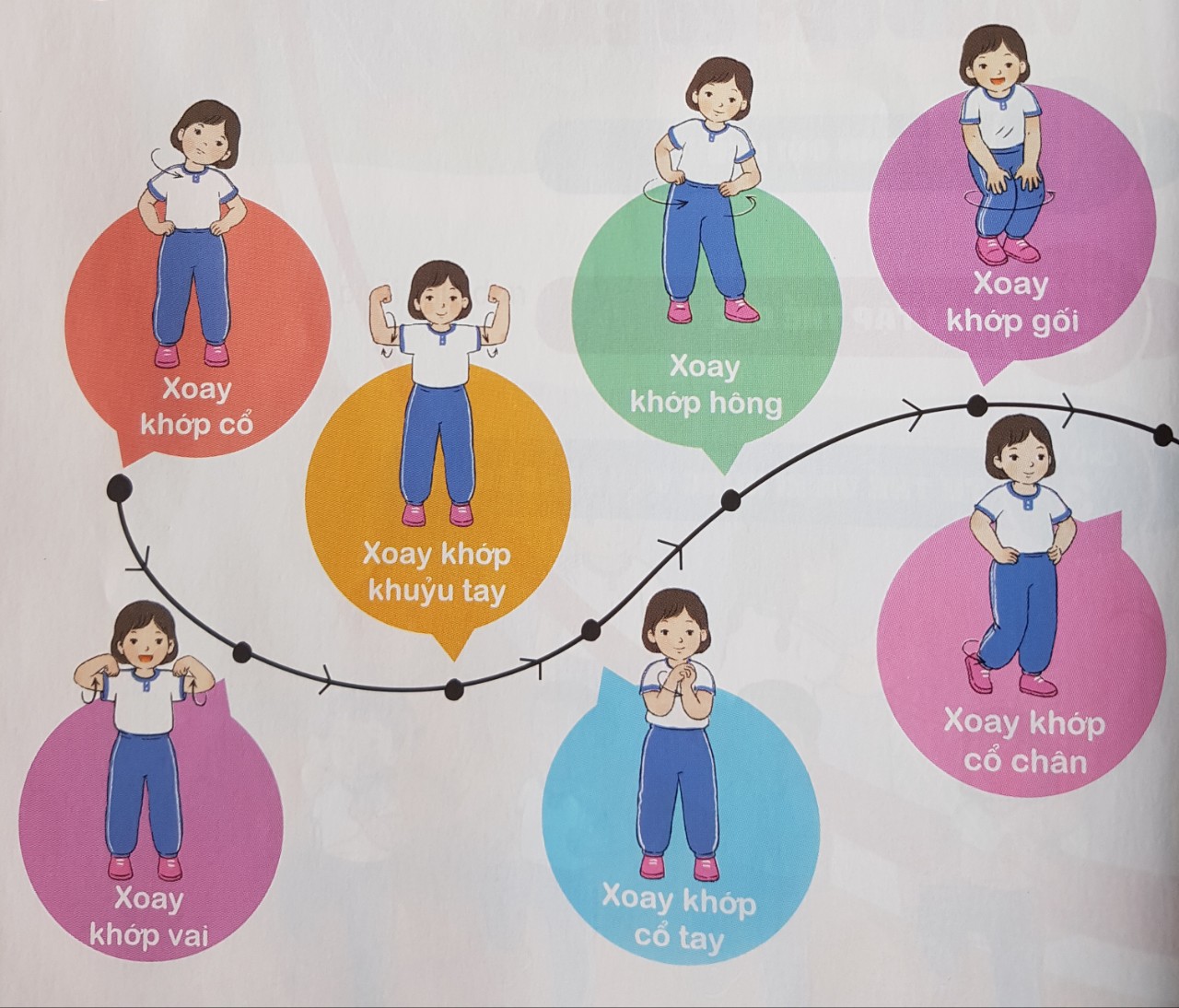 1. KHỞI ĐỘNG
Thứ  năm, ngày 24 tháng 3 năm 2022
Thể dục
Bài: ĐỘNG TÁC VƯƠN THỞ, TAY, CHÂN, VẶN MÌNH, TOÀN THÂN. TRÒ CHƠI :“CHẠY NHANH THEO SỐ”
1. Hoạt động khởi động
TRÒ CHƠI KHỞI ĐỘNG : “GV chọn ”….
Thứ  năm, ngày 24 tháng 3 năm 2022
Thể dục
Bài 22: ĐỘNG TÁC VƯƠN THỞ, TAY, CHÂN, VẶN MÌNH, TOÀN THÂN. TRÒ CHƠI :“CHẠY NHANH THEO SỐ”
2. HOẠT ĐỘNG THỰC HÀNH
* Hoạt động 1:
Ôn tập năm động tác vươn thở, tay, chân, vặn mình và toàn thân (1-2 lần), mỗi lần mỗi động tác 2x8 nhịp
Lần 1: Tập từng động tác. (GV hô nhịp)
Lần 2-3 . Tập liên hoàn 5 động tác theo nhịp hô của cán sự.
GV chú ý sửa sai cho HS.
GV nhận xét sửa ĐT.
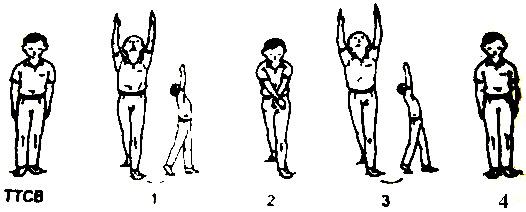 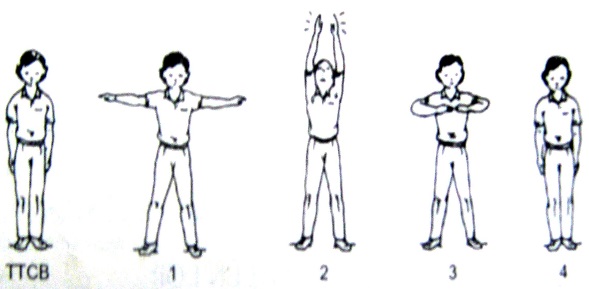 Động tác Vươn Thở
Động tác tay
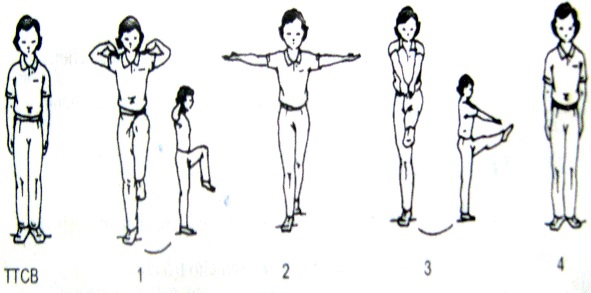 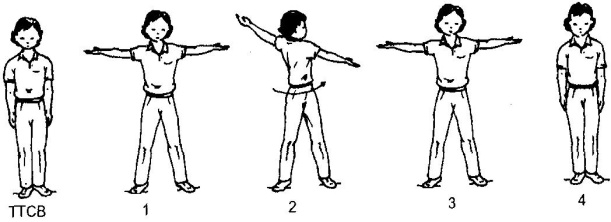 Động tác vặn mình
Động tác Chân
Thứ  năm, ngày 24 tháng 3 năm 2022
Thể dục
Bài: ĐỘNG TÁC VƯƠN THỞ, TAY, CHÂN, VẶN MÌNH, TOÀN THÂN. TRÒ CHƠI :“CHẠY NHANH THEO SỐ”
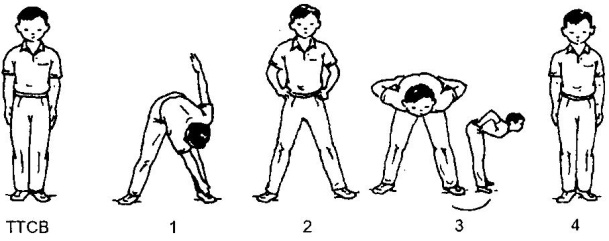 Động tác toàn thân
II. HOẠT ĐỘNG THỰC HÀNH
*           HĐ cả lớp:
 Ôn tập năm động tác vươn thở, tay, chân, vặn mình, toàn thân (3-4 lần), mỗi lần mỗi động tác 2x8 nhịp
- Cả lớp thực hiện dưới sự điều khiển của GV hoặc cán sự.
             GV chia nhóm
(HS luyện tập theo nhóm). Sau đó báo cáo kết quả bằng cách từng tổ trình diễn
GV cùng những HS khác nhận xét, đánh giá.
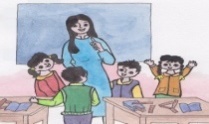 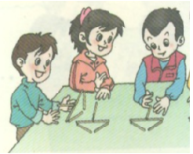 Thứ  năm, ngày 24 tháng 3 năm 2022
Thể dục
Bài: ĐỘNG TÁC VƯƠN THỞ, TAY, CHÂN, VẶN MÌNH, TOÀN THÂN. TRÒ CHƠI :“CHẠY NHANH THEO SỐ”
2. Chơi trò chơi “Chạy nhanh theo số”
HS quan sát hình vẽ và nêu lại cách chơi, luật chơi.
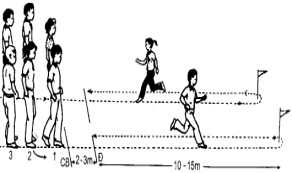 Trò chơi “Chạy nhanh theo số”
- - GV hướng dẫn cách chơi và HD học sinh tự chơi ở nhà.
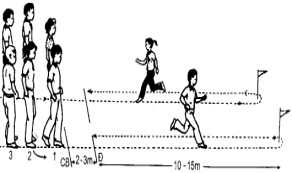 HĐ VẬN DỤNG
Lồng ghép giáo dục
 Chế độ ăn uống đảm bảo dinh dưỡng trong tập luyện
Nạp đủ chất đạm – Protein.
Không “kiêng” chất béo.
Tăng lượng tinh bột cho cơ thể
Uống đủ nước.
Ăn sáng trước 8h.
Ăn trưa trước 12h.
Ăn tối trước 19h.
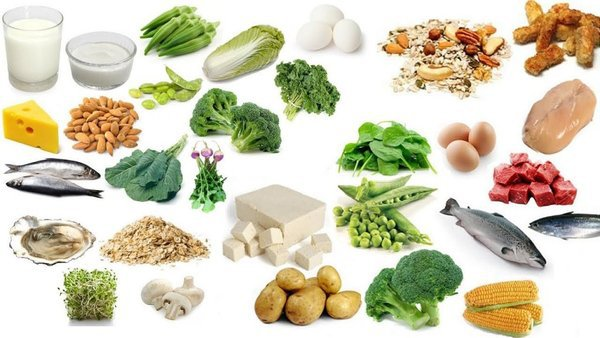 2. Củng cố kiến thức
Vận dụng vào các hoạt động tập thể
Vận dụng vào các hoạt động ngoài giờ lên lớp.
HẸN GẶP LẠI CÁC EM Ở TIẾT HỌC SAU